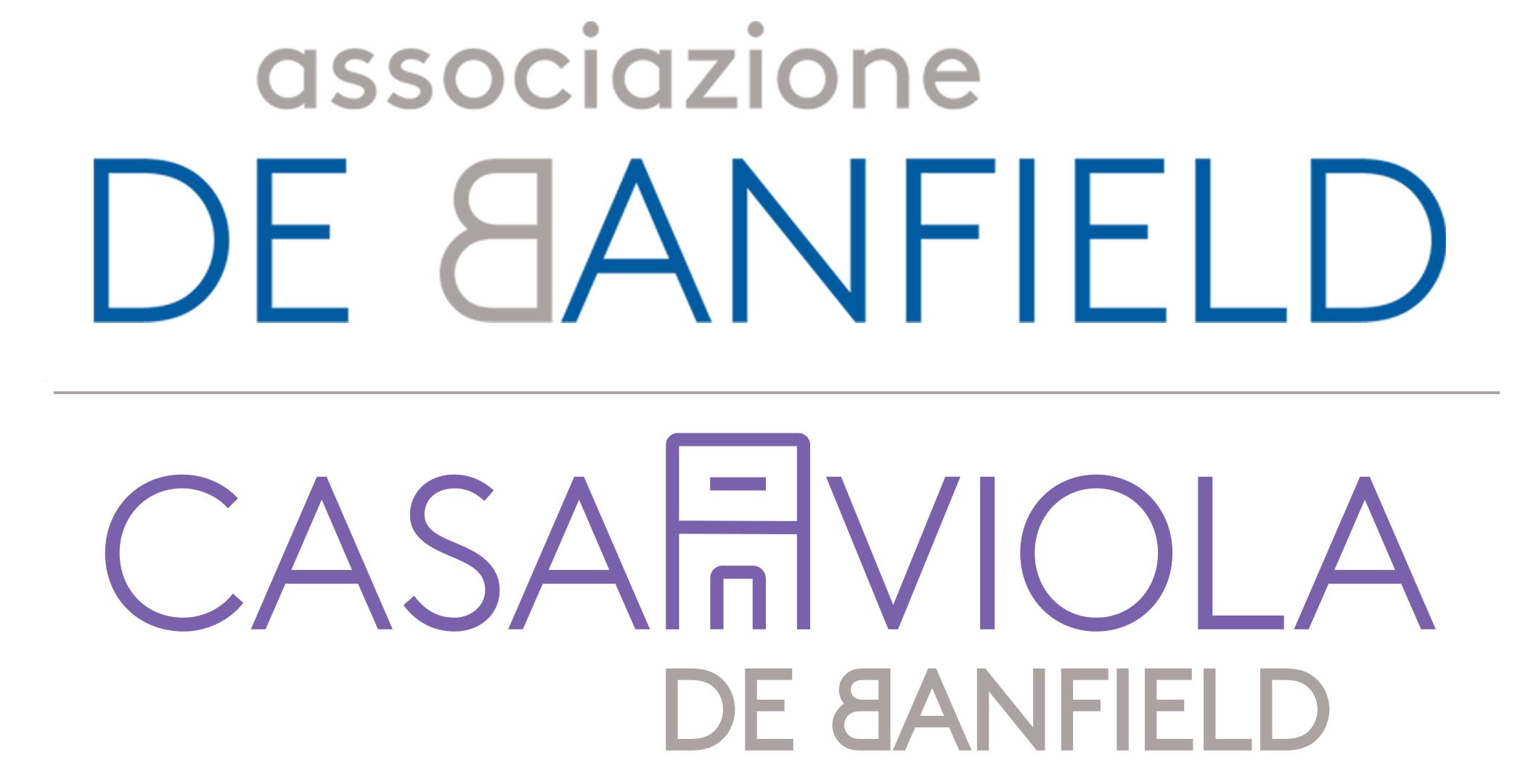 Servizio gratuito
di prestito ausili
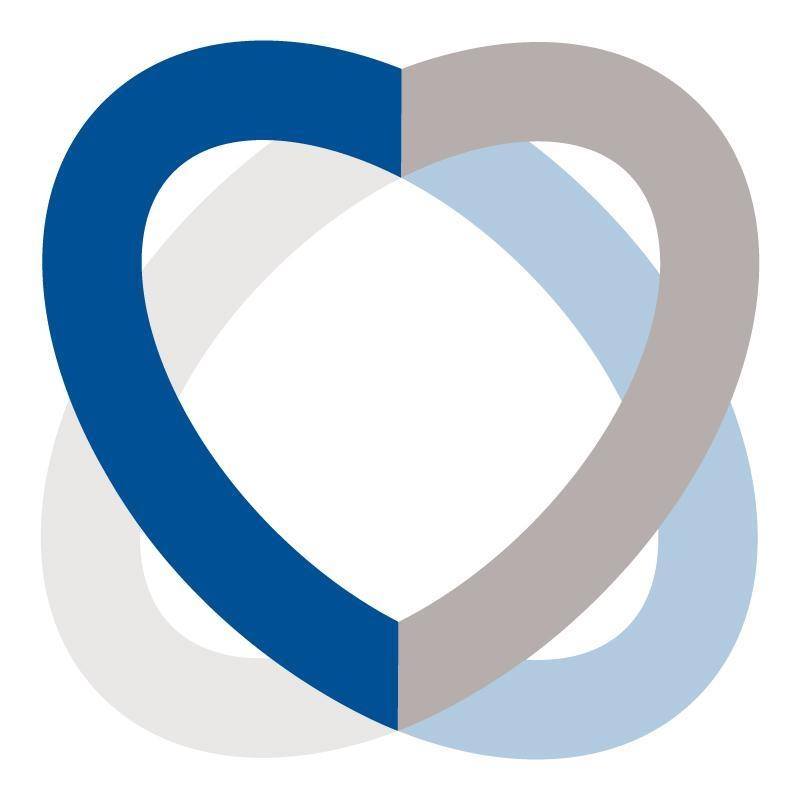 L'autonomia, fondamentale per una vita più dignitosa in vecchiaia
Nella promozione dell’invecchiamento attivo, rivolto agli anziani con problematiche fisiche, l’Associazione de Banfield porta avanti da anni un progetto di prestito gratuito a tempo determinato di ausili sanitari (carrozzine, deambulatori, comode, letti ospedalieri, cuscini antidecubito, stampelle, ecc.) finalizzato a favorire il recupero fisico della persona all’interno delle propria mura domestiche e la sua autonomia.
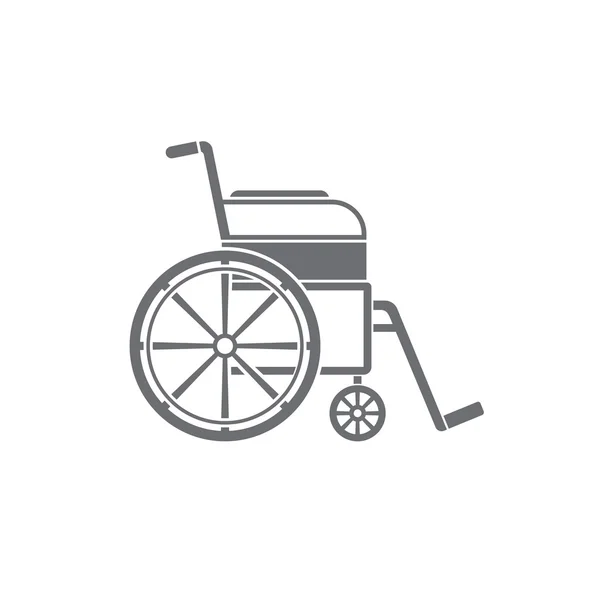 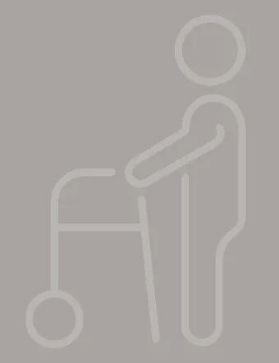 Nel 2021
sono stati prestati gratuitamente 1472 ausili sanitari a 861 persone, con un’incidenza della richiesta ausili in prima consulenza del75%
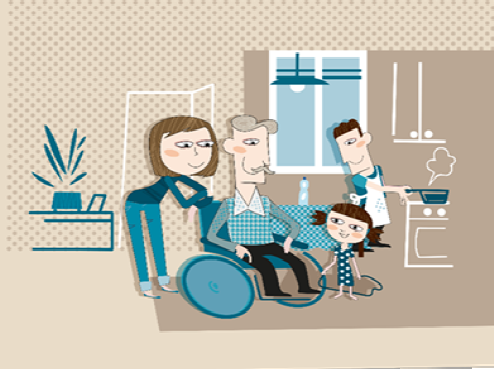 Segreteria Generale
Associazione Goffredo de Banfield Onlus Odv
Sede legale: via Fabio Filzi 21/1
Sede operativa: via del Lavatoio 4
34132 Trieste - Tel: +39 040362766
Email: info@debanfield.it 
Sito web: www.debanfield.it
FB: Associazione Goffredo de Banfield